KRUIDEN
1. Allium schoenoprasum. Bieslook
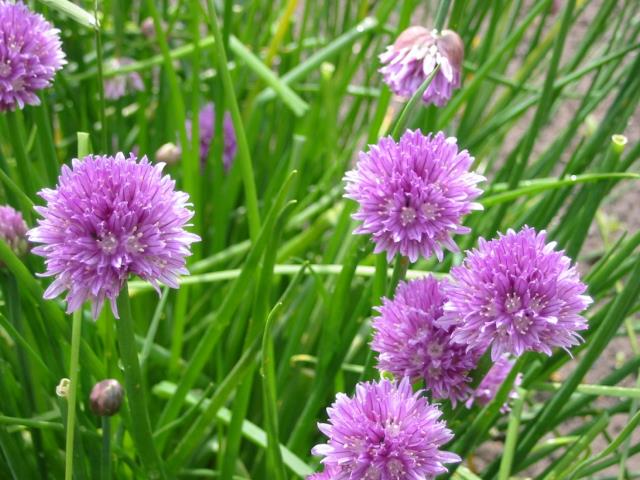 2. Anethum graveolens. Dille
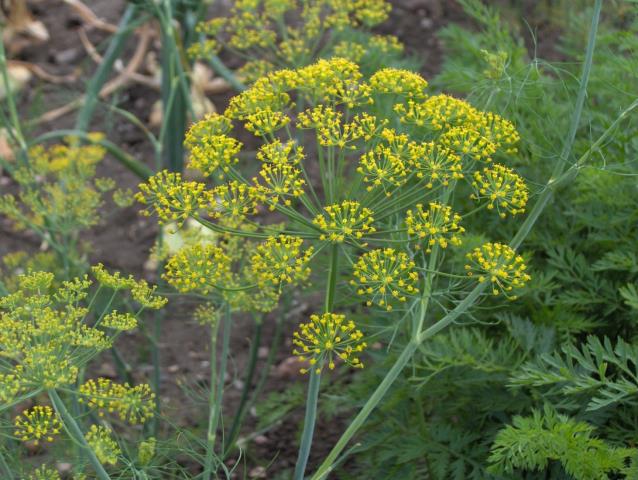 3. Apium graveolens var. secalium. Snijselderij
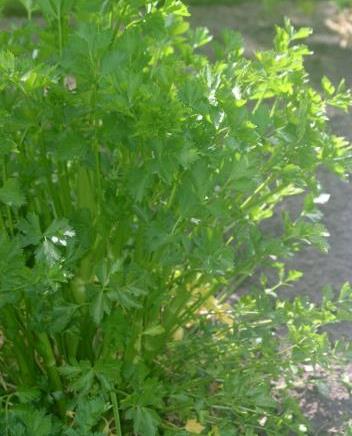 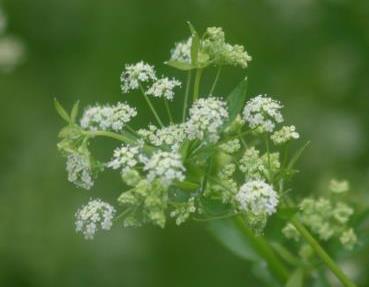 4. Apium graveolens var. dulce. Bleekselderij
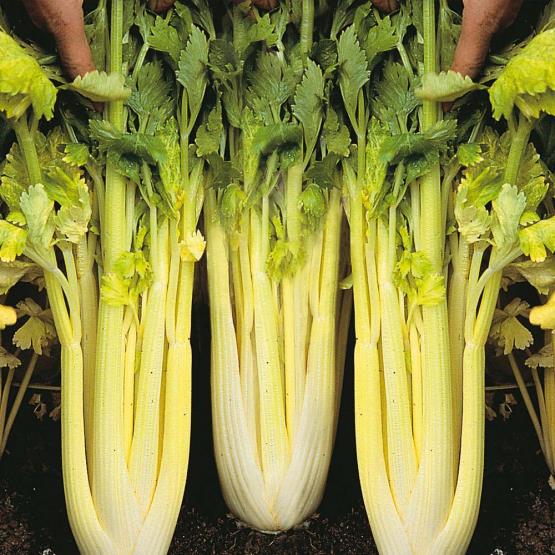 5. Apium graveolens var. rapaceum. Knolselderij
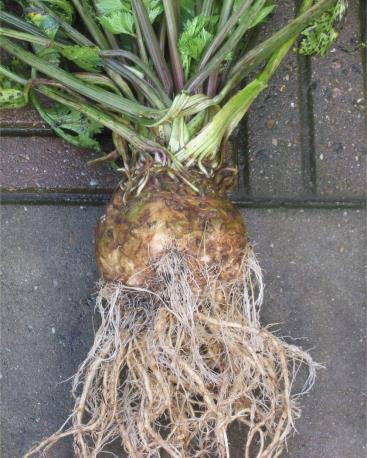 6. Petroselium crispum crispum. krulpeterselie
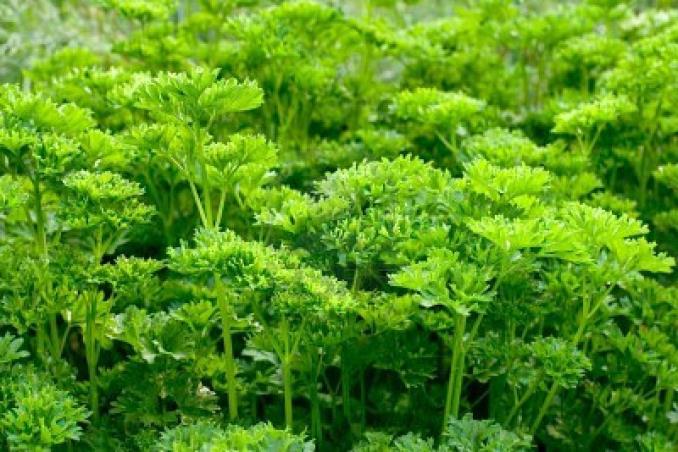 7. Petroselium crispum crispum var. neapolitanum. Gladde peterselie
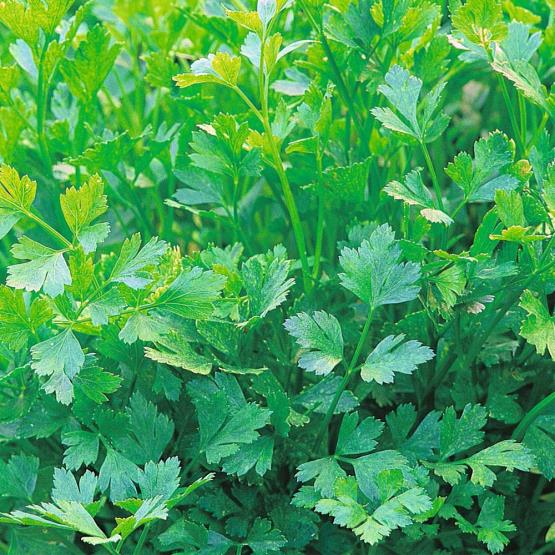 8. Thumus vulgaris ‘Compactus’ Tijm
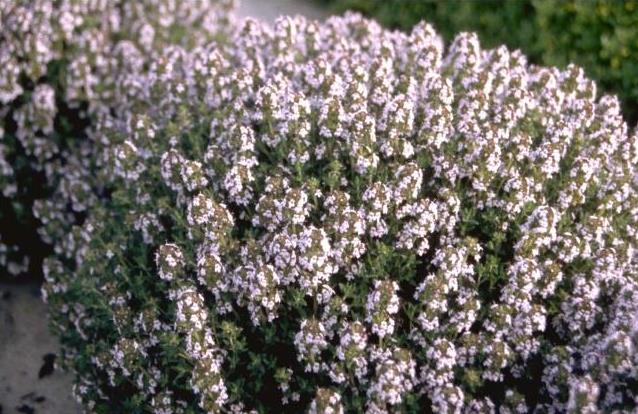